BRASSERIE DE SCHORRE
COMING BACK TO YOU
APRIL 2025
TIMELINE
8 JANUARI 2025
1 FEBRUARI 2025
BIJ OPENING…
TEAM, WIE ZIJN WIJ?
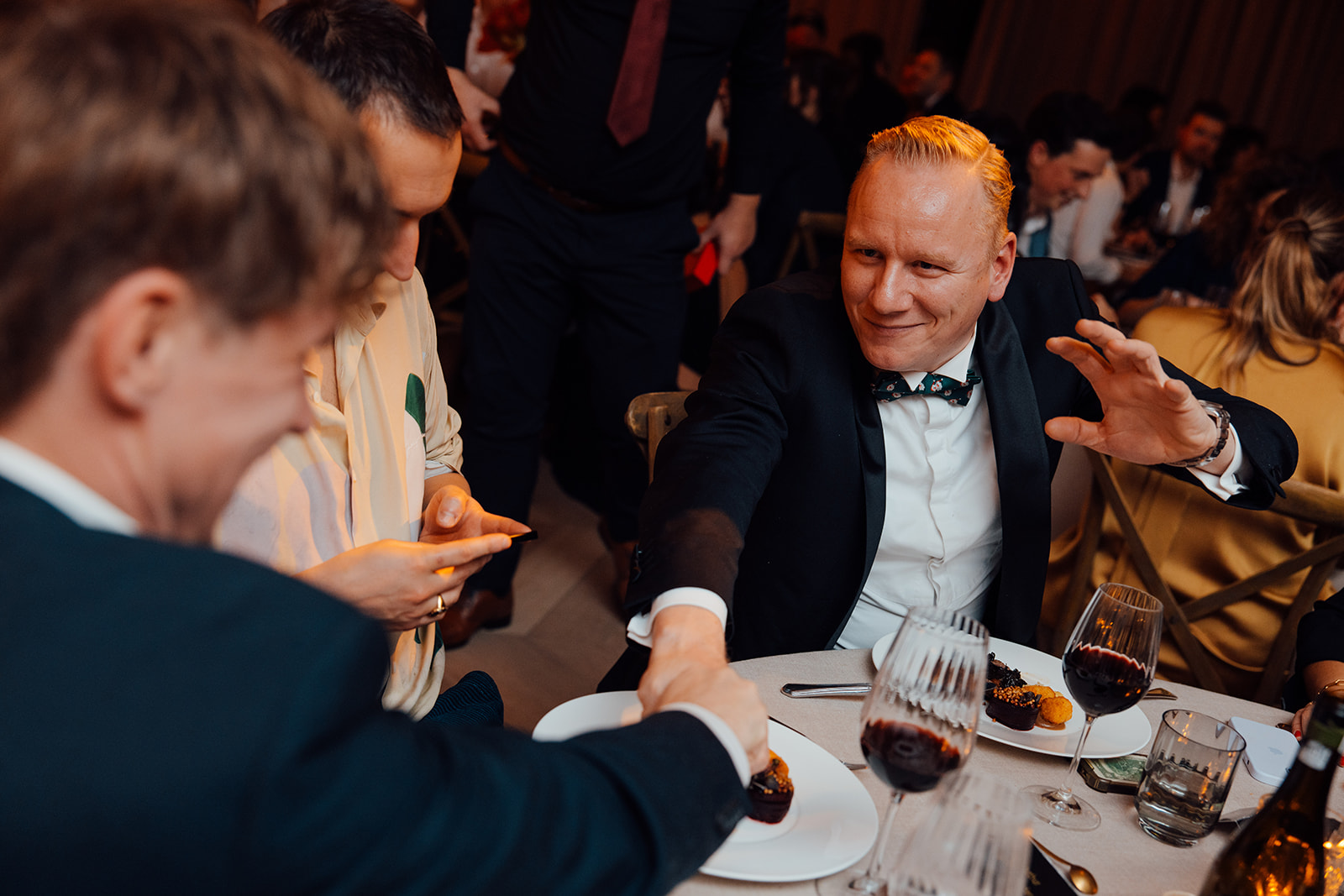 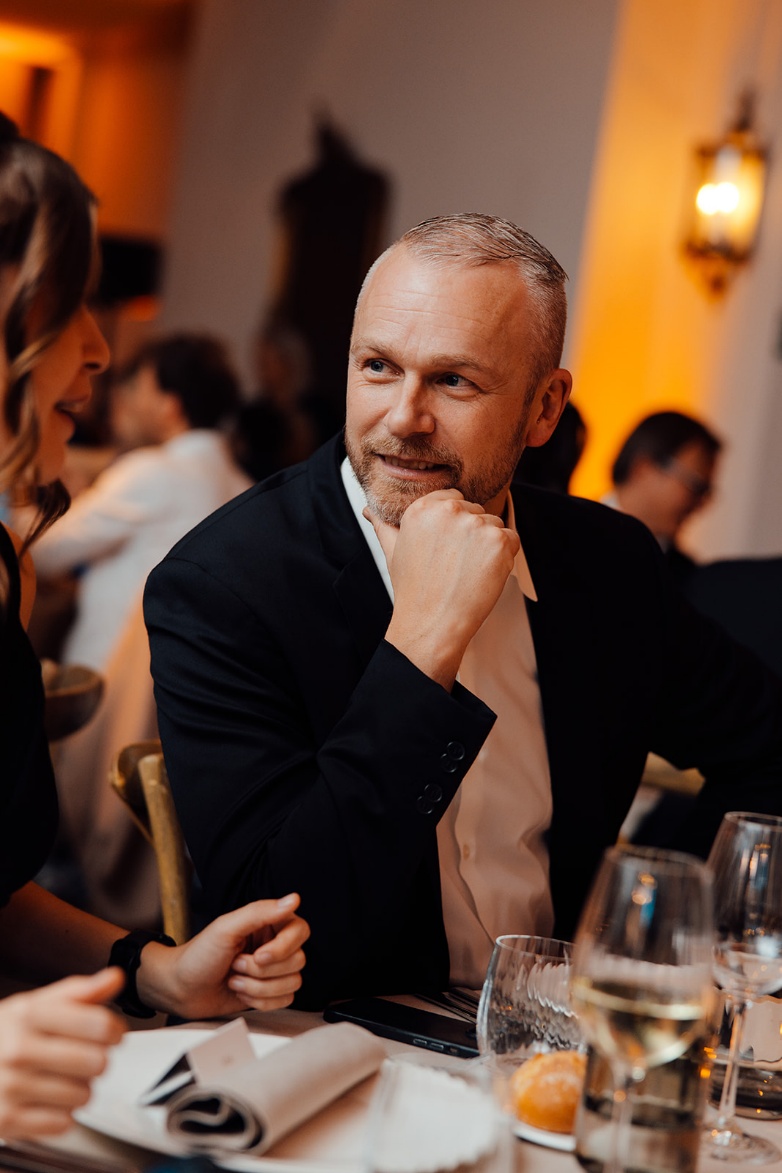 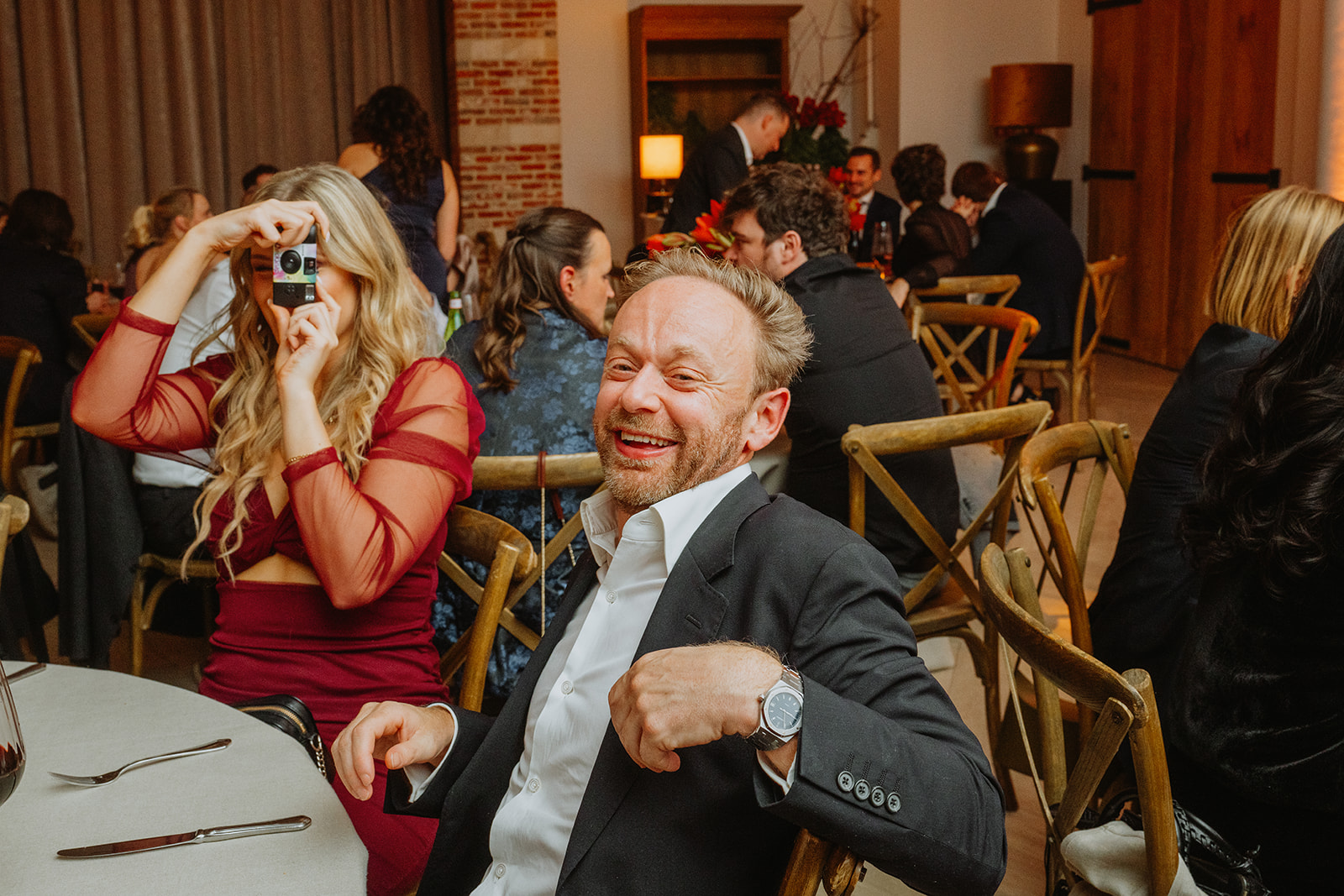 Xavier Van Hecke 
Chef
Hans Van den Broeck 
Mgr.
Sjoerd Zwart
Head of F&B
OPENINGSDAGEN
WEEK:
Woensdag: 11:00 - 19:00
Donderdag: 11:00 - 19:00
Vrijdag: 11:00 - 21:00
Zaterdag: 10:00 - 21:00
Zondag: 10:00 - 20:00

OPEN:
Schoolvakanties 7/7
Feestdagen 
Oktober - Maart: 3 dagen gesloten (ma, din,...)
Maart - Oktober: 2 dagen gesloten (ma, din)

VOOR & NA TOMORROWLAND:
Open tot en met 13 juli 
Terug open op 2 augustus
f
BRASSERIE
WAT BIEDEN WIJ..

Een toegankelijke brasserie
Iedereen welkom
Vlaamse klassiekers
Brasserie binnen/buiten
Brasserie Corner voor meetings, feestjes,..
Take away
CAPACITEIT
Brasserie: 125 stoelen
Overdekt terras: 80 stoelen
Zaaltje: 25 stoelen
FOOD
VLAAMSE KLASSIEKERS
Kaas-en garnaalkroketten
Carpaccio van gerijpte entrecote
Vo LOVE ent 
Stoofvlees
Spaghetti bolognaise
Dame Blanche/Noir
Pannenkoeken/Brusselse Wafels

LEUKE KINDERGERECHTEN 

SUNDAY BRUNCH
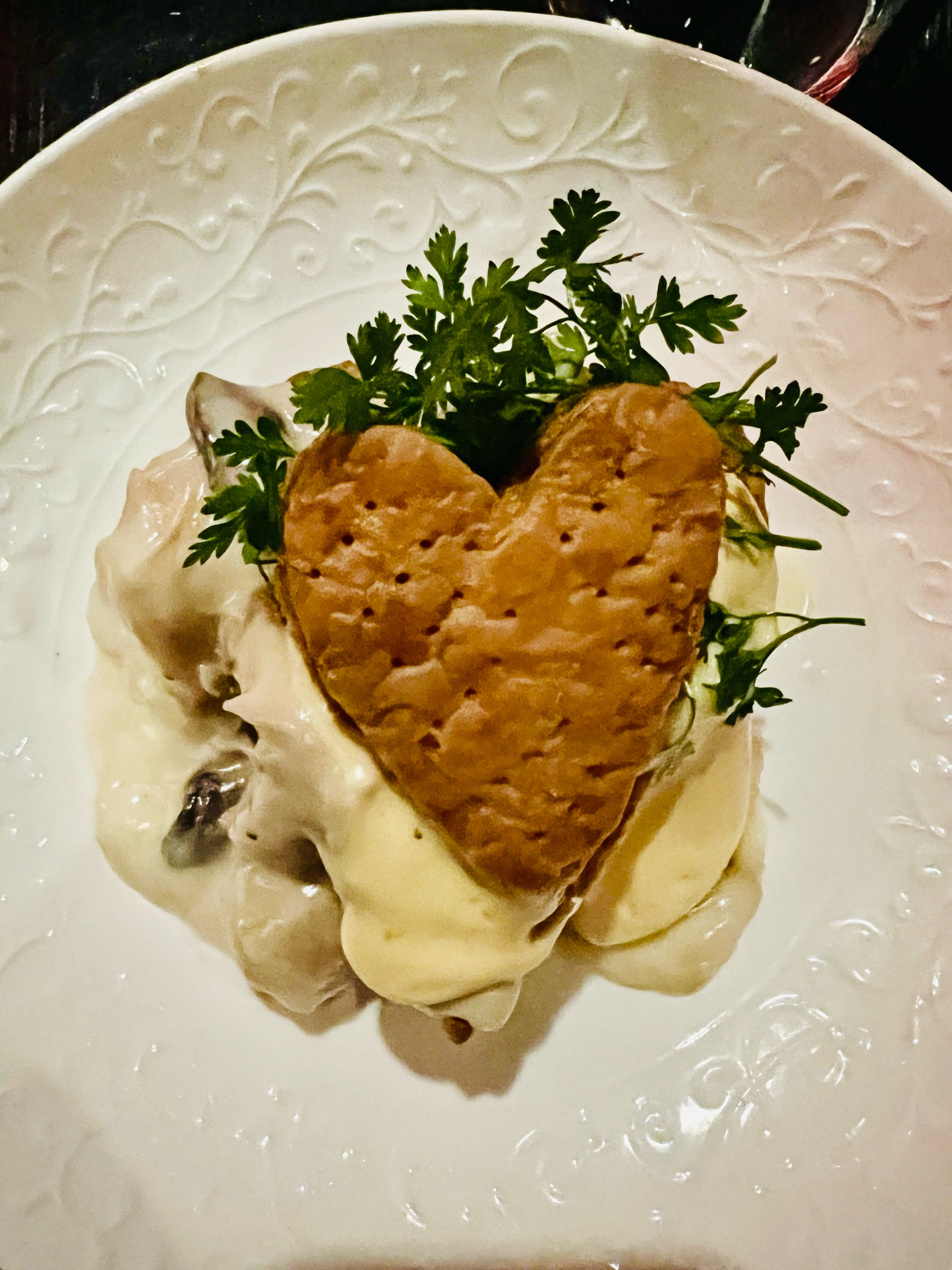 Vo Love ent
Openingsactie
Uw lunchmenu aan 29€
Voorgerecht
Hoofdgerecht
Add Desssert (+6EUR)
DRINKS
WELKOM AAN ‘DEN TOOG’ MET ZITPLAATSEN

UITGEBREID ASSORTIMENT
Bieren > hier werken we met Jupiler, Leffe, Karmeliet, Kwak, ..  
Wijnen 
Apero’s
Warme dranken 

FRIDAY AFTERWORK 
Vanaf 16u30 free bites en heerlijke drankjes
Tweewekelijks bij goed weer
TAKE AWAY
Take Away ruimte
Assortiment van warme & koude dranken 
Grab & go artikelen (ontbijt, snacks, proteïne bars,…)
Perfect voor wandelaars, sporters en avonturiers 
Info de Schorre
BRASSERIE CORNER
Vergaderingen 
Feesten
Speelhoek op zondag
Kinderfeestjes 
25 gasten
Openingsactie
Gezellig vergaderen ..
Brasserie Corner gratis bij reservering van min 10pax
EVENTS OP DE SCHORRE
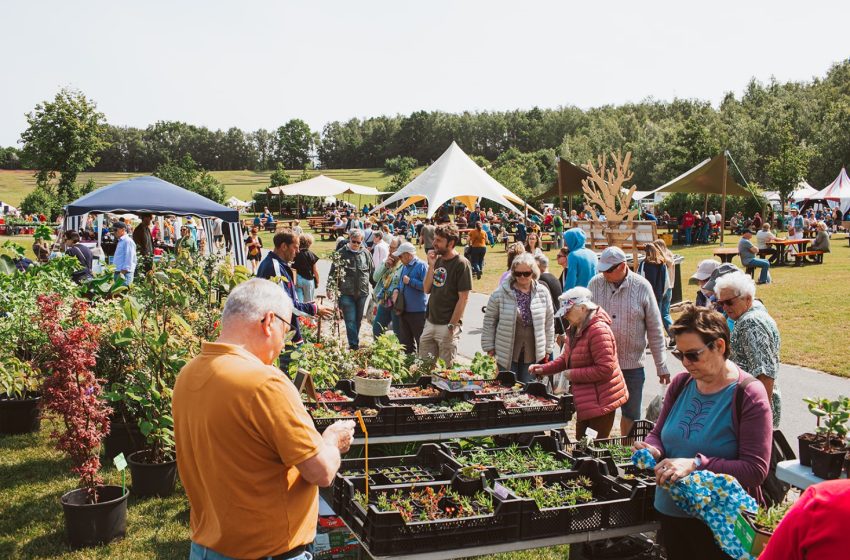 EVENTS OP SCHORRE
WAT BIEDEN WIJ..

Crew catering voor tijdens na event
VIP catering
Algemene ondersteuning
WIJ ZIJN ER VOOR JULLIE
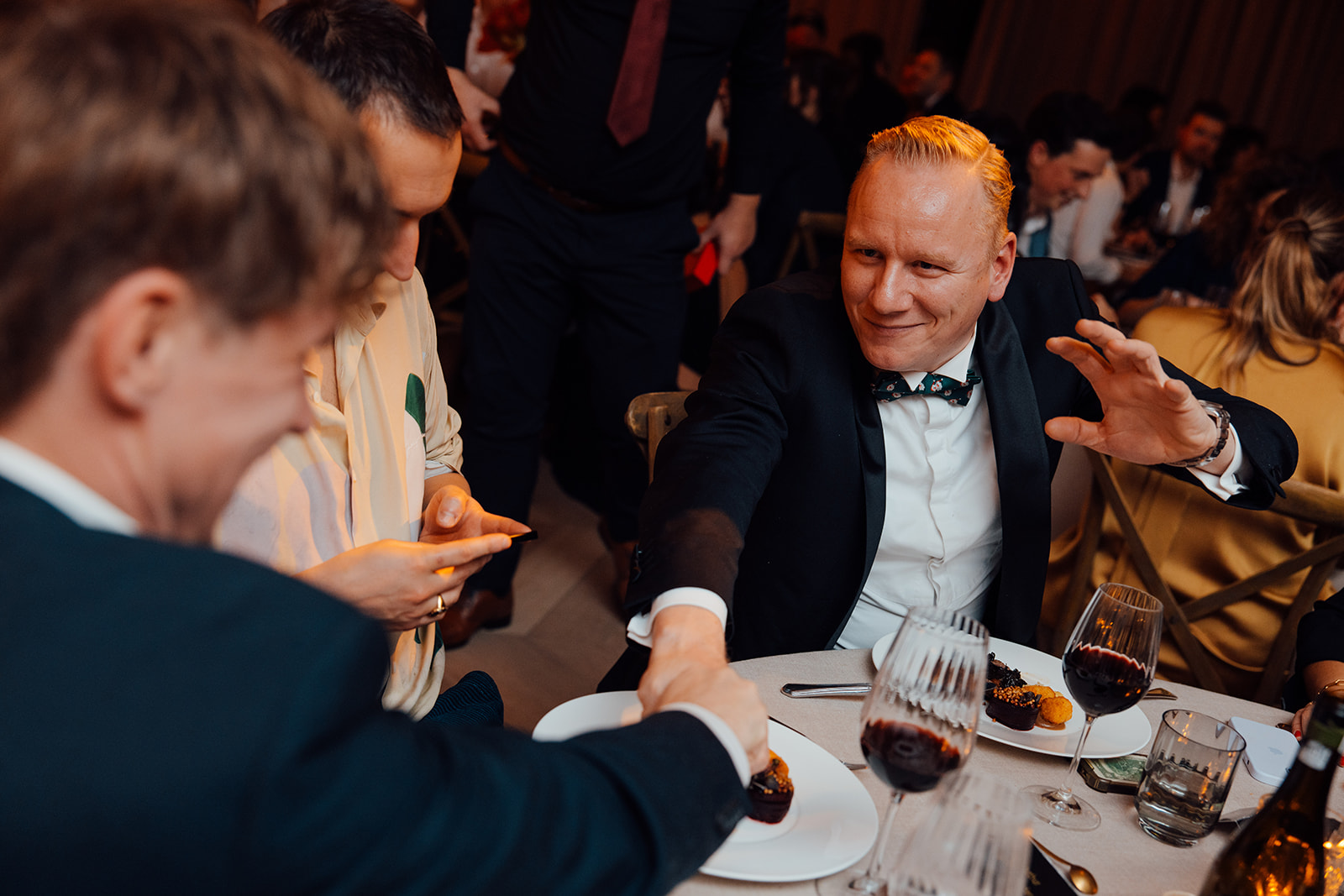 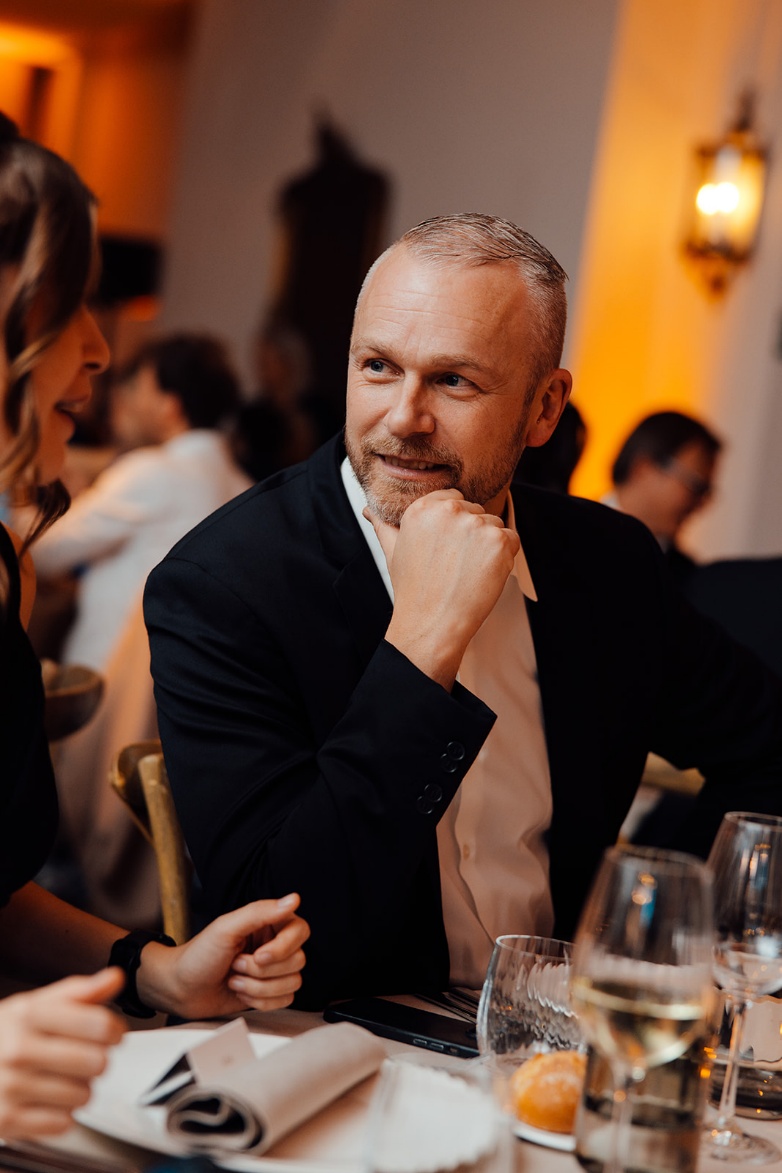 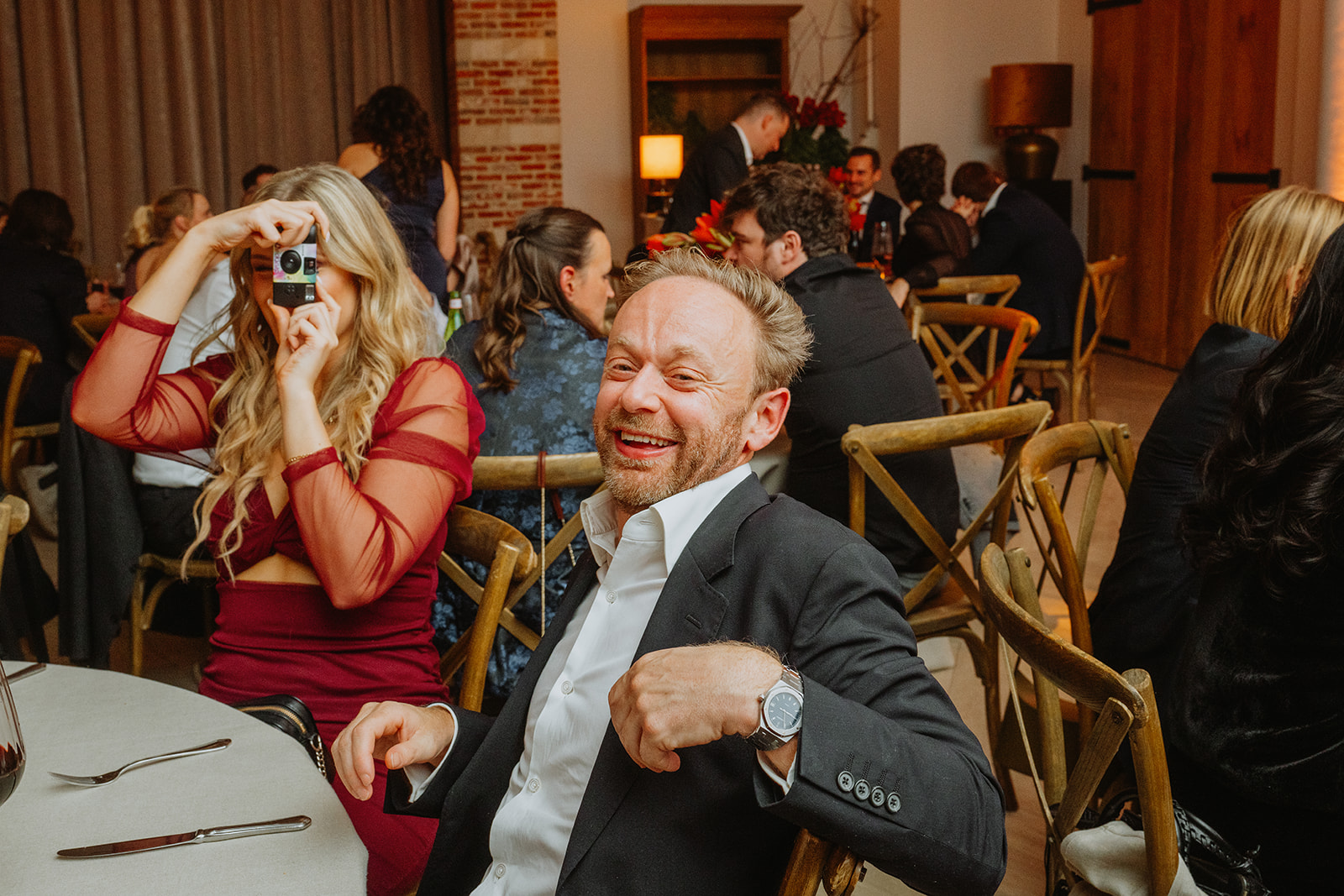 Xavier Van Hecke 
Chef
Hans Van den Broeck 
Mgr.
Sjoerd Zwart
Head of F&B
+32(0)496675399